Table 4 Incidence rate ratios (IRRs), by hepatitis C virus (HCV) serostatus
J Infect Dis, Volume 192, Issue 6, 15 September 2005, Pages 992–1002, https://doi.org/10.1086/432762
The content of this slide may be subject to copyright: please see the slide notes for details.
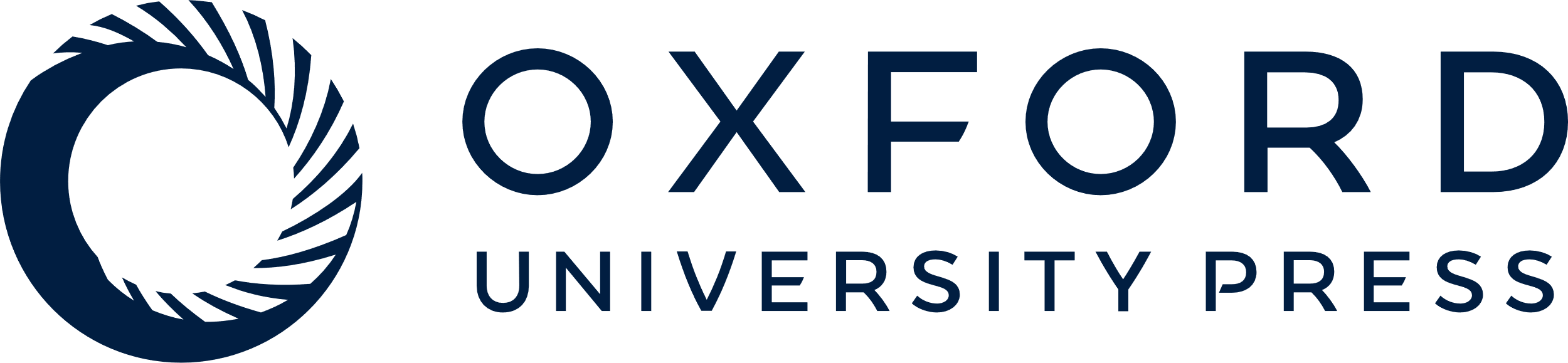 [Speaker Notes: Table 4 Incidence rate ratios (IRRs), by hepatitis C virus (HCV) serostatus


Unless provided in the caption above, the following copyright applies to the content of this slide: © 2005 by the Infectious Diseases Society of America]